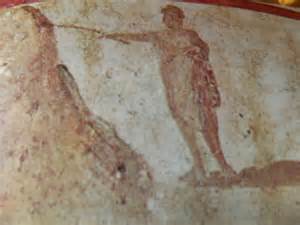 Roma, catacombe di Priscilla, Sadrak, Mesach, Abdenago nella fornace